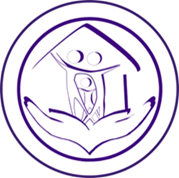 Департамент образования и науки Курганской области ГБУ «Центр помощи детям»Педагогическое обследование детей с расстройствами аутистического спектра
Учитель-дефектолог
Атурова Татьяна Андреевна
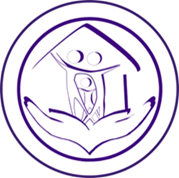 Актуальность
• развитие инклюзивного образования
• возрастающее количество детей с РАС
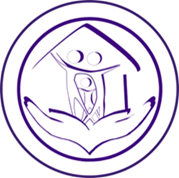 Отечественные исследователи
Никольская О.С.
Лаврентьева Н.Б.
 Тестовые таблицы представлены в различных исследованиях Мухиной В.С., Обуховой Л.Ф., Лисиной М.И., Стребелевой Е.А. 
 А.В. Хаустов, Красносельской С.В., Воротниковой Ю.И., Хаустовой Т.В., Матус А.И.
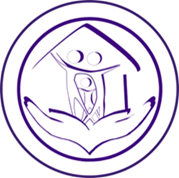 Развитие ребенка в онтогенезе
У каждого ребенка необходимо точно определить зону актуального развития (ЗАР) по следующим областям развития:
Социальное поведение 
Коммуникация
Восприятие
Познавательная сфера
Речь
Игра
Крупная моторика
Мелкая моторика
Самообслуживание
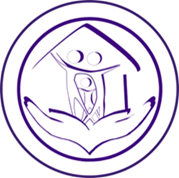 Алгоритм обследования
1  этап. Первичный сбор информации
2 этап. Обследование личностных и социальных компетенций 
3 этап. Обследование ребенка в ходе структурированного занятия
4  этап. Протоколирование и анализ результатов
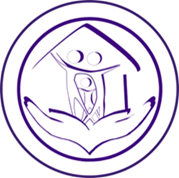 Количественные показатели
0 баллов – навык не сформирован
1 балл – навык сформирован частично
2 балла – навык сформирован полностью
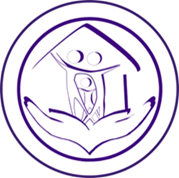 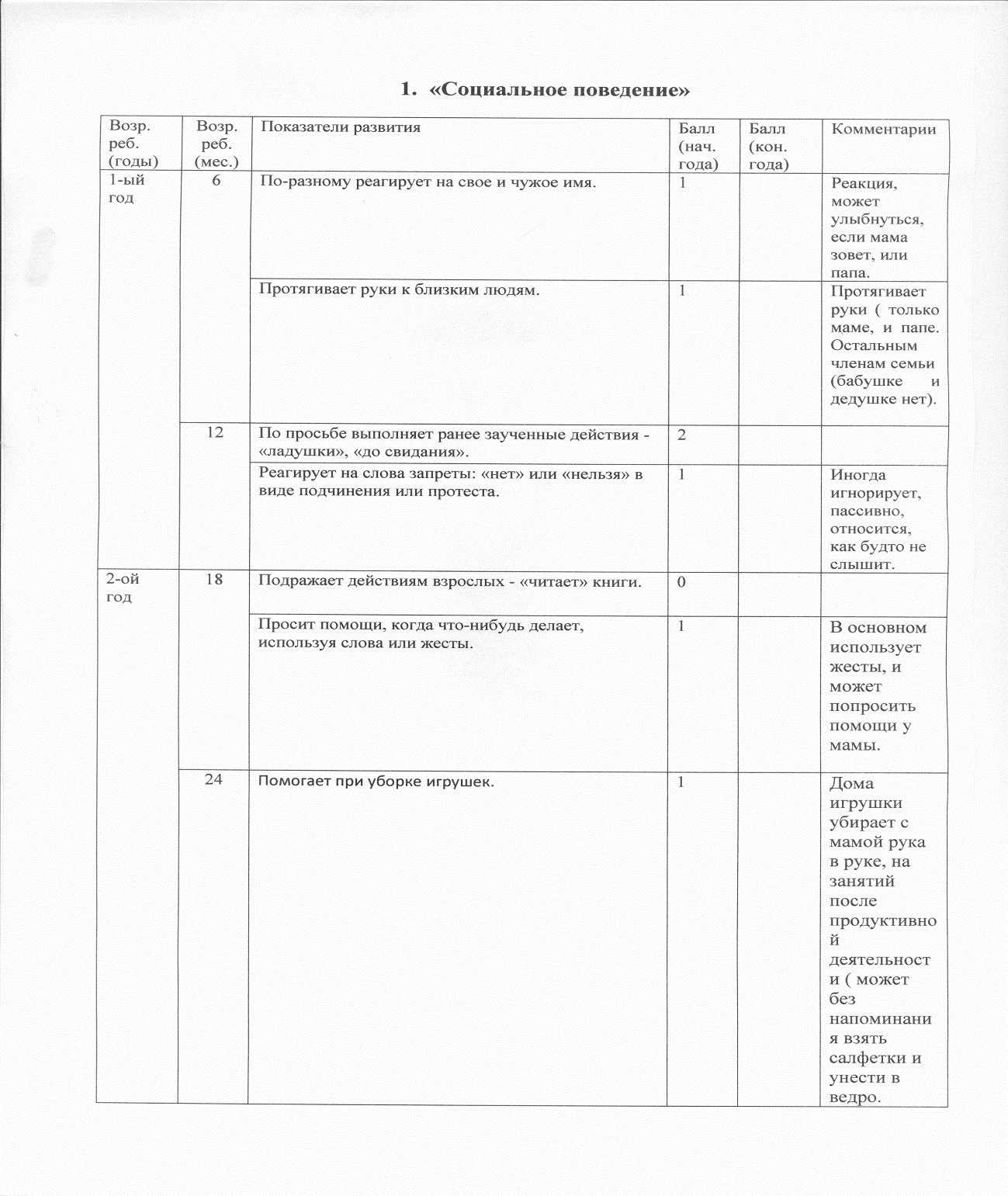 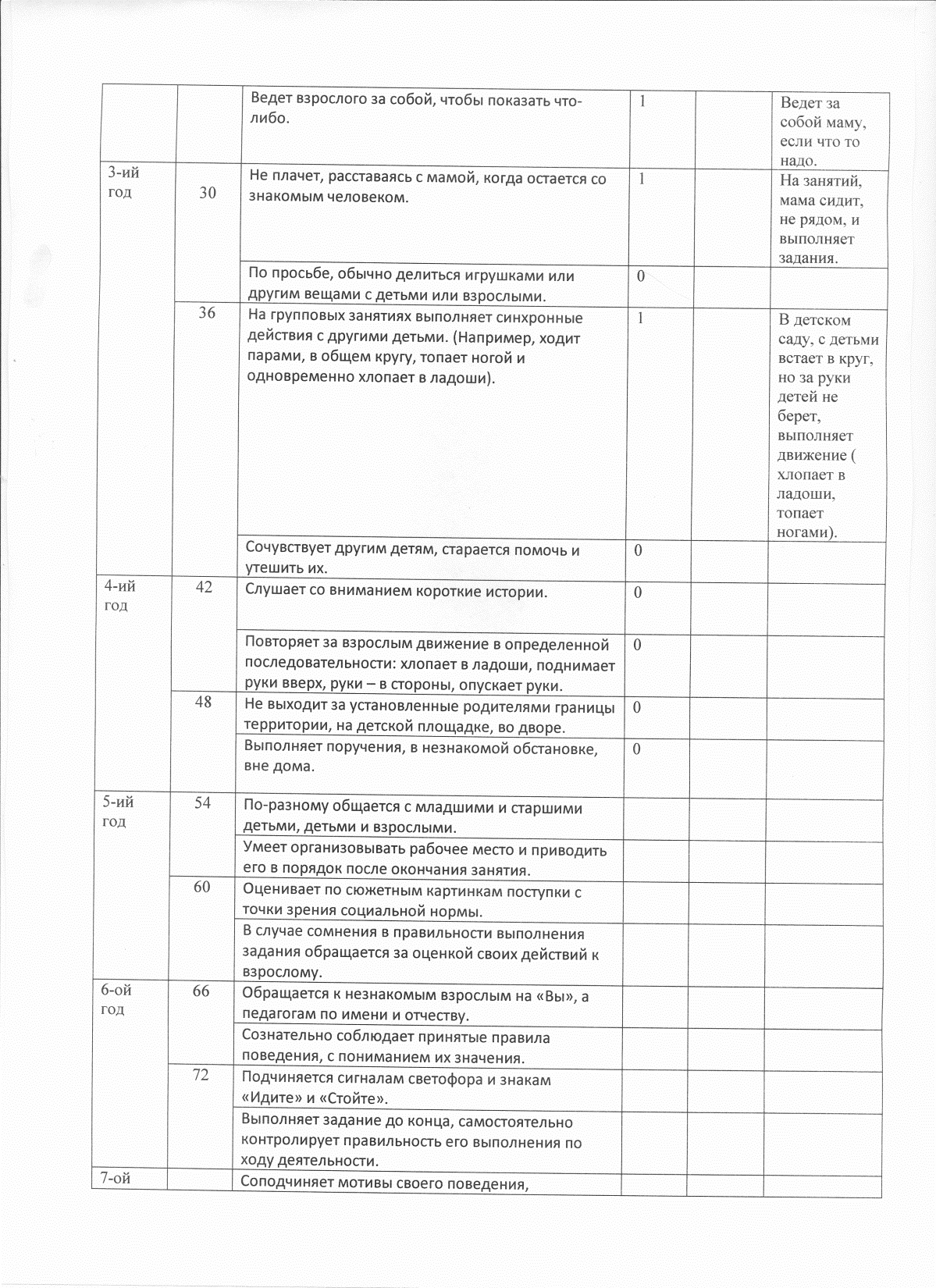 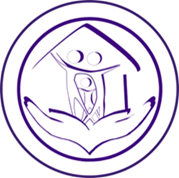 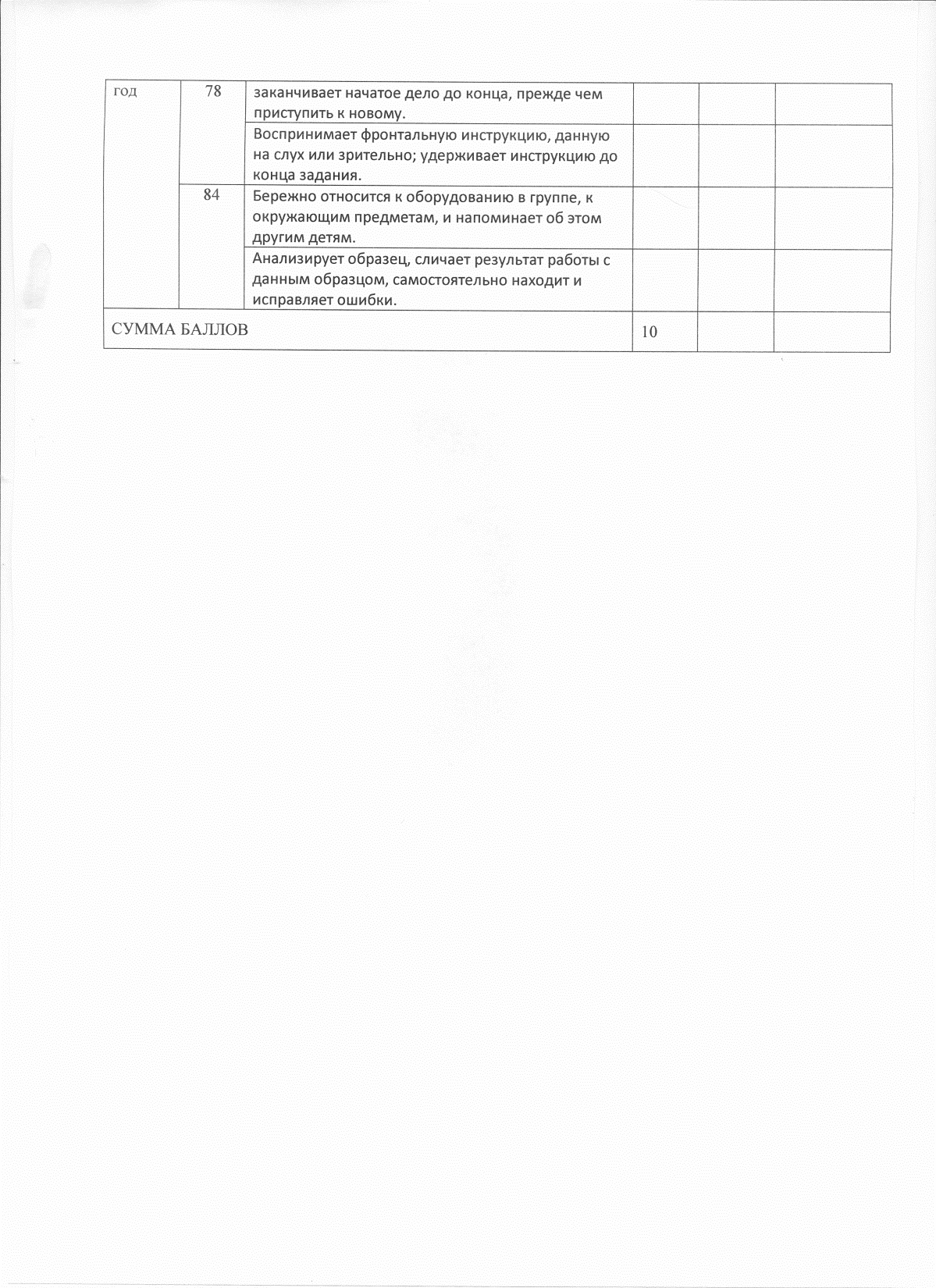 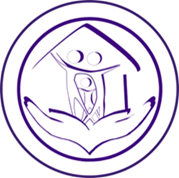 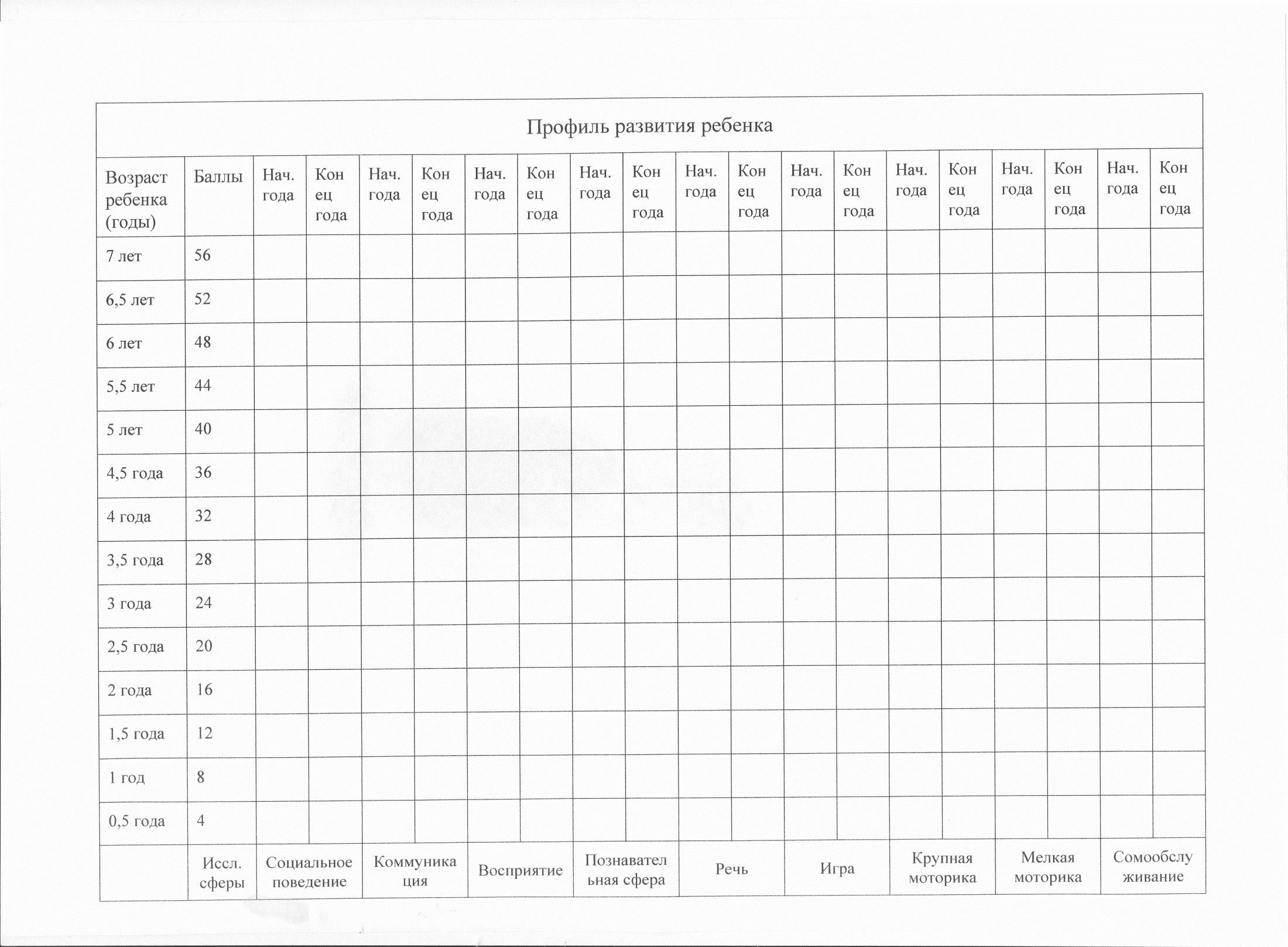 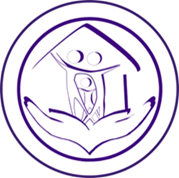 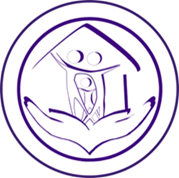 Использование протокола в практической работе позволяет

1. Провести качественную и количественную оценку
2.Соотнести уровень развития ребенка с нормой 
3. Представить данные в графическом виде
4. Определить зону ближайшего развития
5. Разработать план коррекционно – педагогической работы
6. Отследить динамику
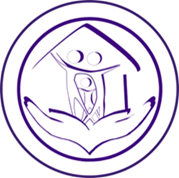 СПАСИБО ЗА ВНИМАНИЕ!